Γενική Οικονομική Ιστορία
Ενότητα # 12: Η Εποχή μετά το 1973
Διδάσκων: Ιωάννα-Σαπφώ Πεπελάση
Τμήμα: Οικονομικής Επιστήμης
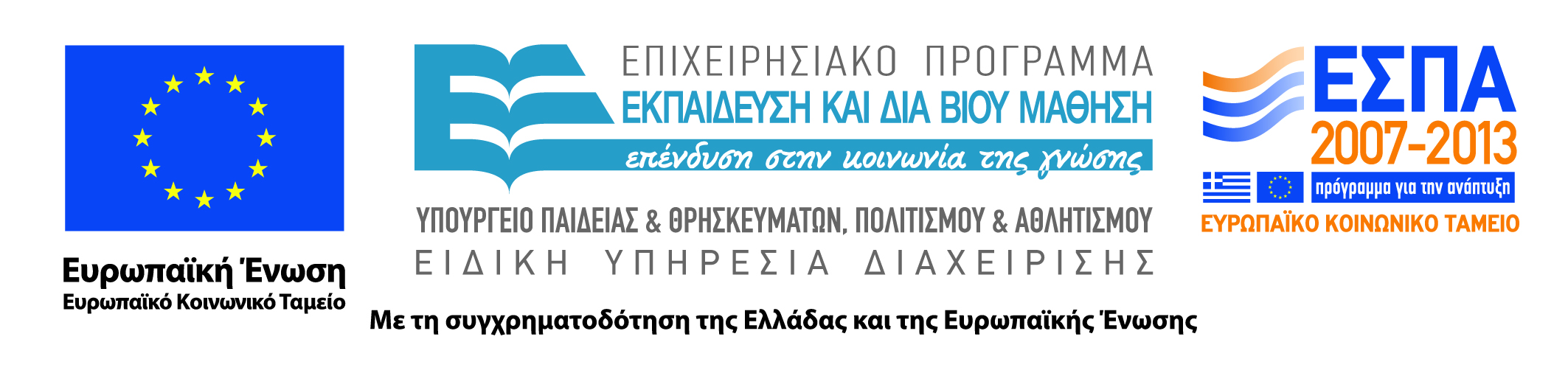 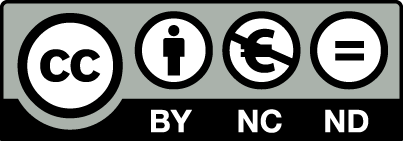 Χρηματοδότηση
Το παρόν εκπαιδευτικό υλικό έχει αναπτυχθεί στα πλαίσια του εκπαιδευτικού έργου του διδάσκοντα.
Το έργο «Ανοικτά Ακαδημαϊκά Μαθήματα στο Οικονομικό Πανεπιστήμιο Αθηνών» έχει χρηματοδοτήσει μόνο τη αναδιαμόρφωση του εκπαιδευτικού υλικού. 
Το έργο υλοποιείται στο πλαίσιο του Επιχειρησιακού Προγράμματος «Εκπαίδευση και Δια Βίου Μάθηση» και συγχρηματοδοτείται από την Ευρωπαϊκή Ένωση (Ευρωπαϊκό Κοινωνικό Ταμείο) και από εθνικούς πόρους.
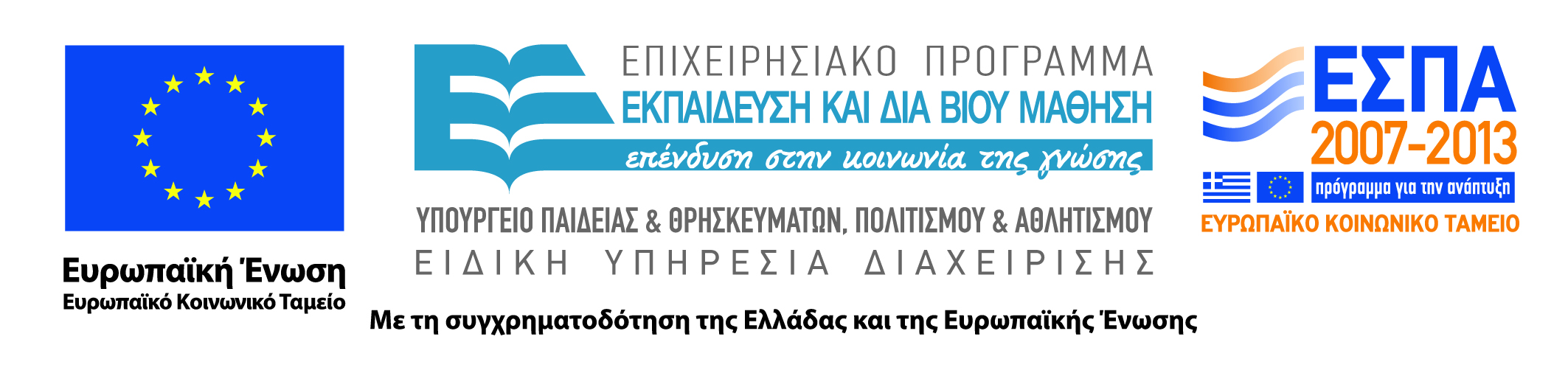 2
Άδειες Χρήσης
Το παρόν εκπαιδευτικό υλικό υπόκειται σε άδειες χρήσης Creative Commons.
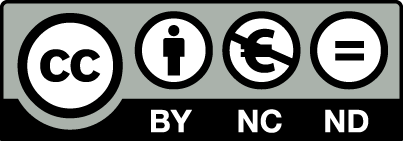 3
Σκοποί ενότητας
Κατανόηση των αλλαγών μετά την πρώτη πετρελαϊκή κρίση: η αλλαγή οικονομικής θεωρίας και τα νέα κλασικά οικονομικά. 
Κατανόηση της ανόδου του χρηματοοικονομικού καπιταλισμού και των συνεπειών για την ανάπτυξη και την οικονομική ανισότητα.
4
Περιεχόμενα ενότητας
Τα χαρακτηριστικά της Εποχής μετά το 1973.
Χρηματοοικονομικός  καπιταλισμός.
5
Τα χαρακτηριστικά της Εποχής μετά το 1973
Μάθημα: Γενική  Οικονομική Ιστορία, Ενότητα # 12: Η Εποχή μετά τις Πετρελαϊκές Κρίσεις Διδάσκων: Ιωάννα-Σαπφώ Πεπελάση, Τμήμα: Οικονομικής Επιστήμης
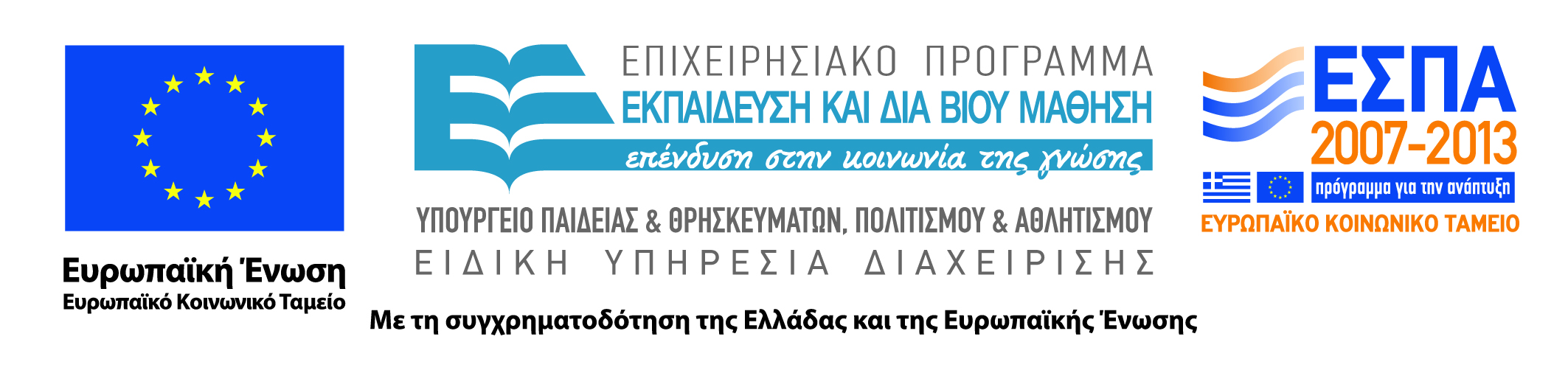 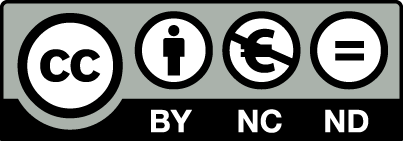 Αλλαγές μετά την πρώτη πετρελαϊκή κρίση το 1973
Στασιμοπληθωρισμός και η νέα έμφαση στην πάταξη του πληθωρισμού.
Το κεϋνσιανό κράτος κατέρρευσε διότι αυτό που εφαρμόστηκε στη πράξη δεν ήταν   ολοκληρωμένος κεϋνσιανισμός.
7
Αλλαγές μετά την πρώτη πετρελαϊκή κρίση το 1973
Ολοκληρωμένος κεϋνσιανισμός σημαίνει ότι σε περίοδο ύφεσης το κράτος ρίχνει χρήματα για να αναθερμάνει την οικονομία. 
Αν όμως υπάρξει υπερθέρμανση πρέπει να μειώσει τις δαπάνες και να αυξήσει τη φορολογία.
Τα κράτη δεν το έκαναν. Αυτό οφείλεται στο  φόβο της εκάστοτε ηγεσίας για το πολιτικό κόστος. 
Το αποτέλεσμα ήταν όλα τα κράτη να συσσωρεύσουν τεράστιο δημόσιο χρέος και να δημιουργηθούν μεγάλες πληθωριστικές πιέσεις στις οικονομίες.
8
Αλλαγές μετά την πρώτη πετρελαϊκή κρίση το 1973
Στις αρχές του 70' ο πληθωρισμός ξέφυγε. Έπαψε να υπάρχει υποκατάσταση μεταξύ πληθωρισμού και ανεργίας.
1973 – 1979: Οι πετρελαϊκές κρίσεις.
Τεράστια εισαγωγή πληθωρισμού.
9
Αλλαγές μετά την πρώτη πετρελαϊκή κρίση το 1973
Αυξάνει η τιμή του πετρελαίου και ως αποτέλεσμα δημιουργείται ο πυρήνας των μικρών τίγρεων (Κίνα, Χονγκ Κονγκ, Ταϊβάν, Ινδονησία). 
Η Δύση κατακλύζεται από φτηνά ασιατικά προϊόντα.
Γίνονται απανωτές υποτιμήσεις νομισμάτων για να αυξηθεί ο ανταγωνισμός.
10
Αλλαγές μετά την πρώτη πετρελαϊκή κρίση το 1973
Το 71/3' με τη κατάρρευση του Bretton Woods όλες οι μεγάλες χώρες κάνουν υποτιμήσεις εκτός από τη Γερμανία και τους δορυφόρους της. Η Γερμανία δεν ανέχτηκε τον υψηλό πληθωρισμό.
Τη δεκαετία του 80 η Γαλλία δέχτηκε πρόγραμμα λιτότητας από τη Γερμανία.
11
Κεϋνσιανισμός versus νέα κλασσικά οικονομικά
Από την κοινωνική συμφωνία /συμβόλαιο στην νέα αντίληψη περί ελευθερίας των αγορών εργασίας .
Εάν πατάξουμε τον πληθωρισμό και έχουμε σταθερή ισοτιμία θα έχουμε ανάπτυξη της απασχόλησης.
Ελευθερία σε όλες τις αγορές.
Η οικονομία της αγοράς δημιουργείται στα καταναλωτικά προϊόντα. Ξηλώνονται οι ρυθμίσεις και απελευθερώνεται η αγορά εργασίας. 
Αυτό συμβαίνει στην Ελλάδα τώρα.
12
Πολιτικοί εκφραστές της νέας οικονομικής θεωρίας
1980: Ρέιγκαν – Θάτσερ: Περιμένουν επενδύσεις, δεν φορολογούν τους πλούσιους, διαλύεται το κοινωνικό κράτος, σπάει το κοινωνικό συμβόλαιο. 
Ξηλώνεται η προστασία της αγοράς εργασίας και ελλείψει βιομηχανικής πολιτικής διογκώνεται ο χρηματοοικονομικός τομέας.
13
Χρηματοοικονομικός  καπιταλισμός
Μάθημα: Γενική  Οικονομική Ιστορία, Ενότητα # 12: Η Εποχή μετά τις Πετρελαϊκές Κρίσεις Διδάσκων: Ιωάννα-Σαπφώ Πεπελάση, Τμήμα: Οικονομικής Επιστήμης
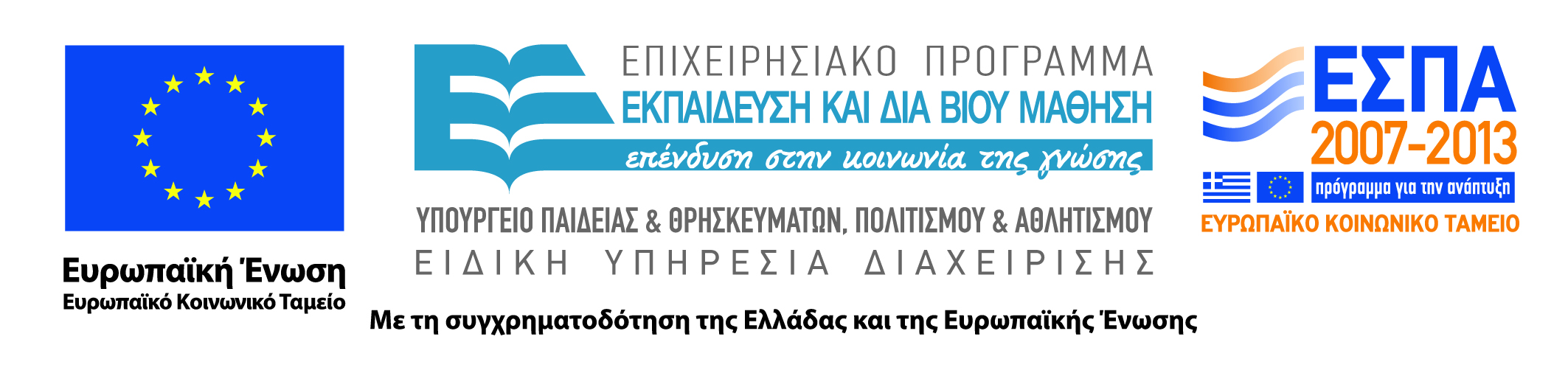 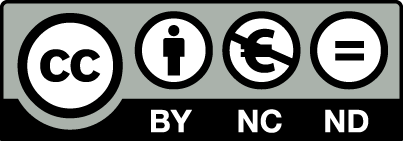 Χαρακτηριστικά χρηματοοικονομικού καπιταλισμού
Μεγάλη οικονομική μεγέθυνση αλλά και μεγάλη οικονομική ανισότητα που οδηγεί σε αστάθεια το σύστημα.
Το 22% της αύξησης του εθνικού εισοδήματος πήγε στο 1% του πληθυσμού της Αμερικής τη περίοδο 1990 – 2000.
Μέχρι και τα μέσα της δεκαετίας του 80' τα 3/4 του πληθυσμού της γης ζούσε σε οικονομίες που ήταν έξω από την οικονομία της αγοράς.
 Σήμερα, η εικόνα είναι σαφώς καλύτερη.
15
Χαρακτηριστικά χρηματοοικονομικού καπιταλισμού
Μες στα 3/4 υπάρχει ποικιλία οικονομικών συστημάτων:
Κάποια άτομα ζουν σε μικρές αγροτικές κοινότητες και λειτουργούν με όρους που θυμίζουν τη οικονομία της παράδοσης.
Άλλες χώρες ζουν σε μεσαιωνικές συνθήκες (χώρες της Αφρικής που η κοινωνία είναι χωρισμένη σε φυλές).
Κομμουνιστικές χώρες. 
 Κίνα : κρατικός καπιταλισμός.
16
Τέλος Ενότητας # 12
Μάθημα: Γενική  Οικονομική Ιστορία, Ενότητα # 12: Η Εποχή μετά το 1973 Διδάσκων: Ιωάννα-Σαπφώ Πεπελάση, Τμήμα: Οικονομικής Επιστήμης
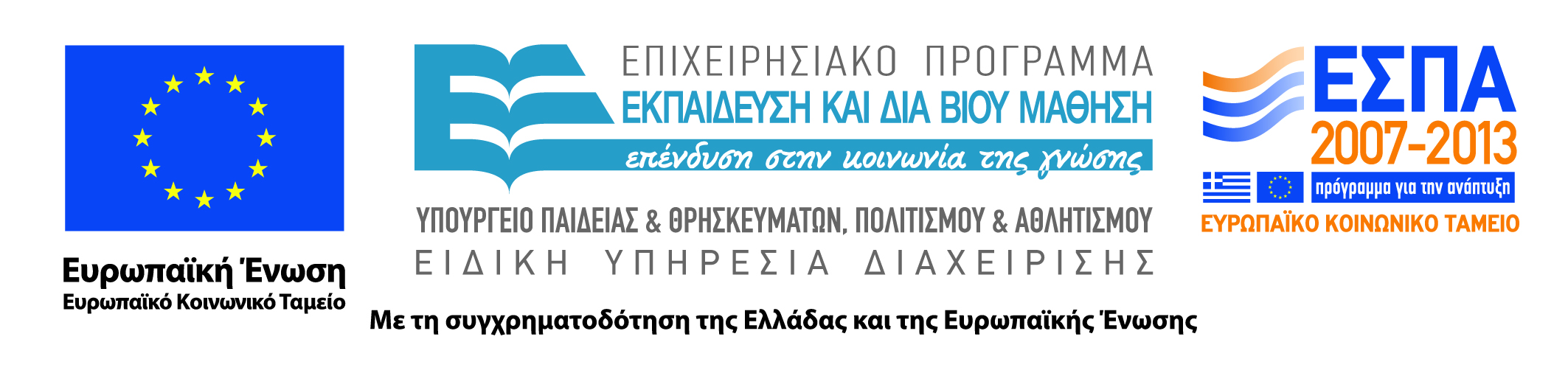 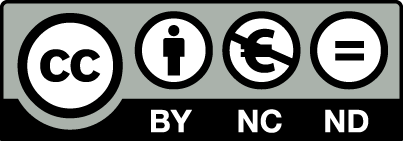